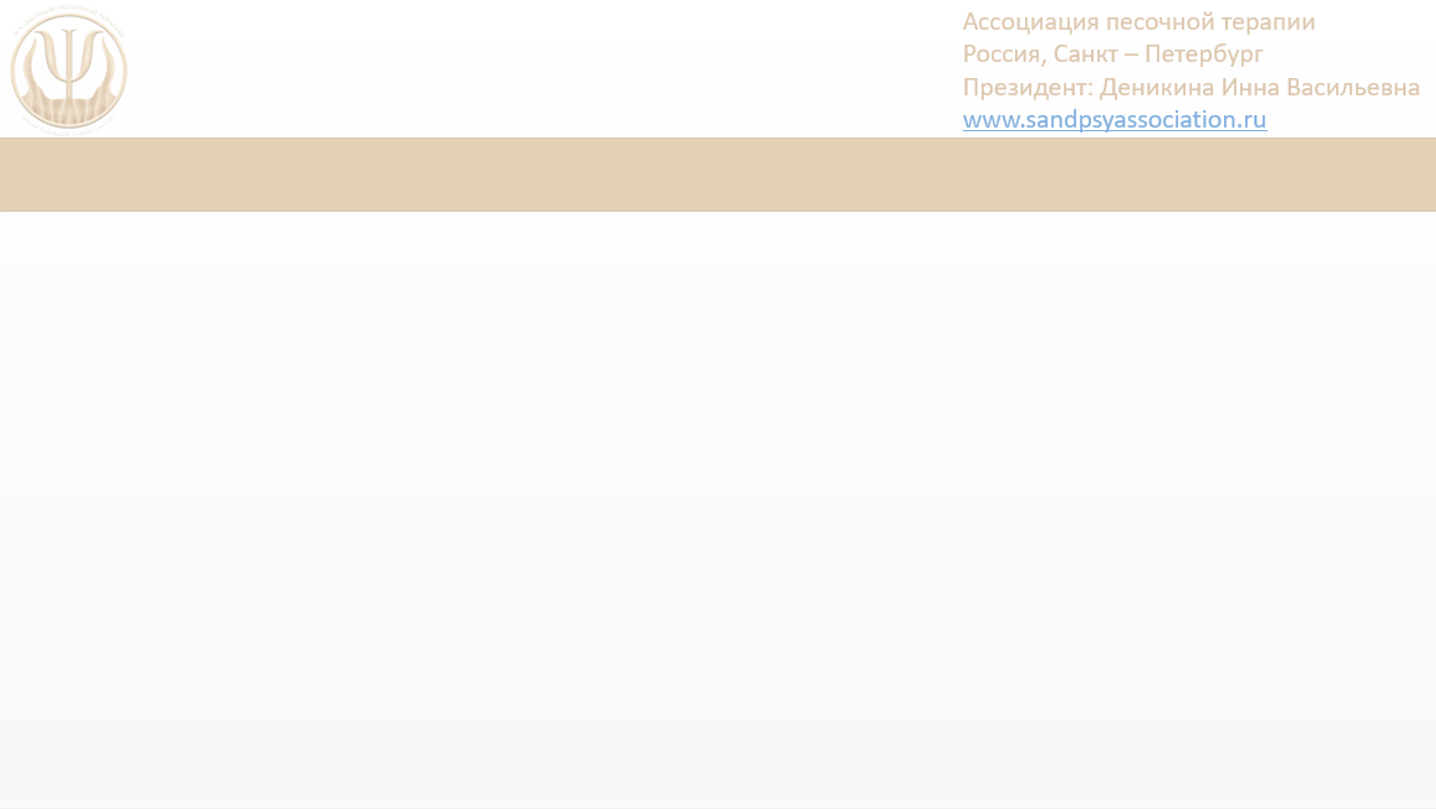 ГОДОВОЙ ОТЧЕТ ПРЕЗИДЕНТА АПТ за 2023 ГОД
(8 января 2023 – 13 января2024)
Раздел 1. Информация об Ассоциации

1.1. Полное фирменное наименование Ассоциации на русском языке: Ассоциация песочной терапии
1.2. Место нахождения Ассоциации: город Санкт - Петербург.
1.3. День основания Ассоциации 29/01/2015 (праздник Ассоциации)
Данные о государственной регистрации Ассоциации: зарегистрирована 01.09.2015
1.4. ОГРН, ИНН Ассоциации: ОГРН: 1157800003965, 7806192011
1.5. Органы Ассоциации: Президент Ассоциации, Совет Ассоциации, Общее собрание членов Ассоциации.
1.6. Члены Ассоциации:  219 членов, 34 – в статусе Специалист песочной терапии, 9 – в статусе Супервизор Ассоциации песочной терапии
1.7. Представительства Ассоциации: Сибирское, Рязанское, Краснодарское, Челябинское, Саха-Якутское, Пермское, Московское представительство (7)
1.8. Секции Ассоциации: Песочная терапия: опыт и супервизия, Игры с песком, рисования песком SAND – APT, Секция цветного песка, Кризисная песочная терапия, Семейная терапия и консультирование, Юнгианская песочная терапия, Инновационные технологии в психологии и психотерапии, Секция "Плассотерапия", Экзистенциальная песочная терапия, Лаборатория стартапов «SAND UP» (11 секций)
1.9.Программы Ассоциации: 15 зарегистрированных программ
Раздел 2. Итоги работы Ассоциации за 2023г. 
По итогам 2023 г. Ассоциация достигла следующих результатов:
1) Размер денежных средств, полученных в счет уплаты членских взносов и долгов за членство, составил, на данный момент, 205.000 руб. (на момент передачи - на счете было 21. 000 руб.).
2) Все денежные средства, полученные в счет уплаты членских взносов, направлены на достижение уставных целей Ассоциации:
2.1. Юридическое сопровождение, перерегистрация, гос. Пошлины, рукотен, переоформление электронной подписи = 20.000 руб. (было оплачено личными средствами т.к. эти услуги невозможно было оплачивать с р/с ассоциации, в последующем – выведены);
2.2. Бухгалтерская (финансовая) отчетность Ассоциации (3.000 в месяц*12) = 36.000 руб + подключение к электронной системе отчётности = 4500 руб.  
2.3. Обслуживание р/с счета в банке: изначально обслуживание было в банке «Открытие» с ежемесячным сопровождением 1300, сейчас обсуживаемся в «Модульбанке» с ежемесячным сопровождением 650 руб. 
Январь, февраль, март, апрель - обслуживались в Открытие (1300*4) = 5.200 руб.
Апрель, когда шло переоформление счета с одного банка на другой, поэтому оплата была и в тот, и в другой банк.
Апрель, май, июнь, июль, август, сентябрь, октябрь, ноябрь, декабрь обсуживаемся в Модульбанке (650*9) = 5. 850 руб. 
2.4. Заключен договор АПТ с ИП Деникина И.В. от 1 марта 2023 за выполнение документальных, организационных и прочих работ с поквартальной оплатой 10.000 руб. Итого: 4 квартала*10.000 = 40.000 руб. 
2.5. Создан сайт, расположенный по адресу https://sandpsyassociation.ru
Регистрация и оплата домена, шаблон сайта, оплата хостинга, оплата за создание сайта, оплата защиты сайта, оплата за внесение новых данных на сайт = 38.000 руб.
2.6. Создана онлайн-площадка, расположенная по адресу https://sandtherapyassociation.autoweboffice.ru
Регистрация и оплата домена, ежемесячное обслуживание с октября 2023 г. (960 руб. в месяц) = 5.000 руб. 
2.7. Оплата типографии (бумажные удостоверения нового образца) = 5.700 руб., финансовая поддержка фестиваля в Челябинске = 16.800 руб.  
2.8. Штрафы и судебные взыскания = 10.000 руб. (6 судебных приказов было получено от налоговой)
3) Президент и Совет прорабатывали и утвердили:
3.1. Положение об Этике
3.2. Положение о членстве
3.3. Положение о сертификации
3.4. Положение о мероприятиях (утверждены 3 флагманских мероприятия + мероприятия Представительств)
3.5. Положение о представительствах

4) Создан план работы Ассоциации на 2023/24 уч. год: флагманские мероприятия, мероприятия Представительств и секций. 
5) Создан орг. комитет по проведении мероприятий и им уже проведен двухдневный Онлайн Форум 2023г., который для членов Ассоциации был с бесплатным участием. 
6) Ведется документация и протоколируется работа Совета и Оргкомитета – все протоколы вы можете посмотреть на сайте Ассоциации (все документы представлены в открытом доступе).
7) Создан ТГ канал, апгрейд (обновление) группы ВК.
Вопросы:
Почему я должна предоставить паспортные данные?
Такое требование к НКО от Минюста, предоставлять членов Ассоциации с паспортными данными.

2. Я хочу оставить за собой право не оформлять подписку
Конечно, такое право есть, но тогда член Ассоциации берет на себя ответственность самостоятельно добывать информацию для себя.

3. Индивидуальное сопровождение членов Ассоциации
Этот год был переходной и мы много уделяли индивидуального внимания членам ассоциации, многие писали личные сообщения президенту, задавания вопросы по членским взносам, по статусам, орг. Вопросы и прочее.

Сейчас мы формируем информационные сервисы: сайт и подписка. Вся информация будет реализовываться через эти источники, конечно что-то будем продолжать писать в соц.сетях. Но, такое индивидуальное сопровождение – прекратиться. Все регламентирующие деятельность документы созданы, в них все обозначено. 

Алена Зверева подробно описывает шаги, что и  в каких случаях необходимо делать при вступление в Ассоциацию и продление членства, поэтому важно, что члены Ассоциации ориентировались самостоятельно в информации. 

Татьяна Демидова работает с Представительствами и секциями и через руководителей доносится необходимая информация (задача информирования у руководителей прописана в документах, регламентирующих деятельность Ассоциации)
Инна, добрый день. Я бы хотела вступить в Ассоциацию песочных терапевтов. Мне сказали, что можно написать Вам. Что мне нужно сделать, чтобы вступить в Ассоциацию?

Здравствуйте! Вся информация о вступлении есть и на сайте и в группе Вк https://vk.com/topic-87374540_49683681
4. Размещение реклам своих программ на страницах в ВК и ТГ, только с маркировкой, в связи с законом о рекламе. 

Размещать можно только:
Информацию о наборе в программу, которая прошла регистрацию в АПТ
Информацию о мероприятиях, которые поданы в план мероприятий Ассоциации на уч. Год (Сновидческая группа к какой секции относится? Подавалась ли информация о проведении мероприятий?)
Информацию о флагманских мероприятиях и мероприятиях в Представительствах

Информацию о этих мероприятиях также можно рассылать в рассылке Ассоциации, для этого необходимо прислать «информационное письмо», которое необходимо разослать. Беру до 7 дней для создания рассылки. 

5. Изготовление удостоверений, написание рекомендаций, рецензий и прочей документации
Минимум неделя

6. Выписка удостоверений по сертифицированным программам
Несколько программ выписывают, тогда вопрос по поводу программ, которые не выписывают

7. Сообщения в день проведения мероприятий
Нет возможности отвечать

8. Информация вся размещается, все даты обозначаются,  - читайте внимательно!